Мультимедийное дидактическое пособие
для детей старшего дошкольного возраста

«ВЕСЕЛЫЕ ЗВУКИ»
(С – Ш)

Выполнила : Гусарова Ольга Викторовна
Воспитатель МБДОУ д/с № 61
Кировского района г.Самара
М
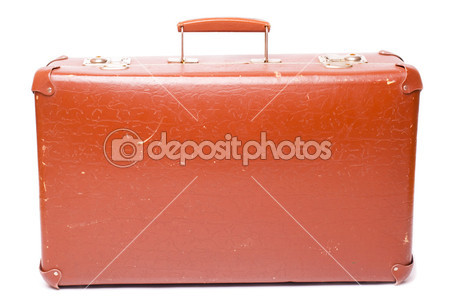 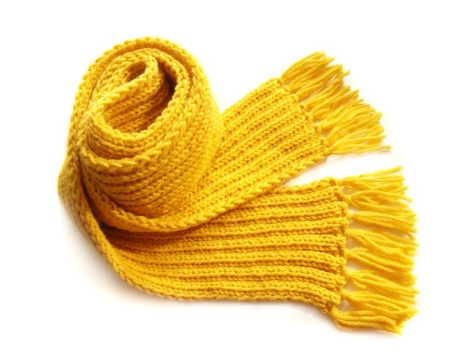 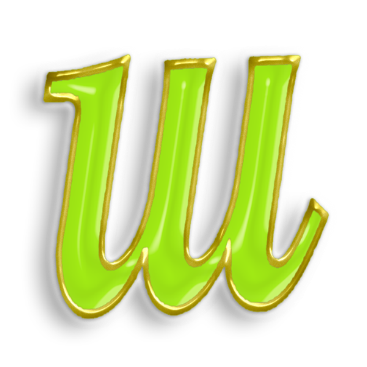 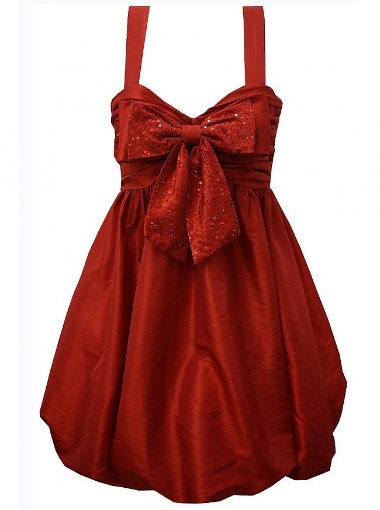 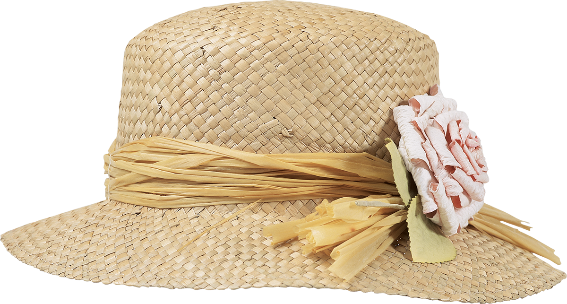 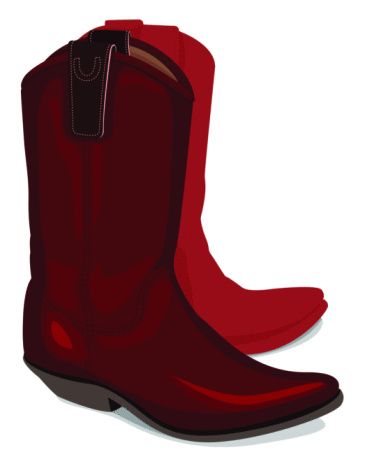 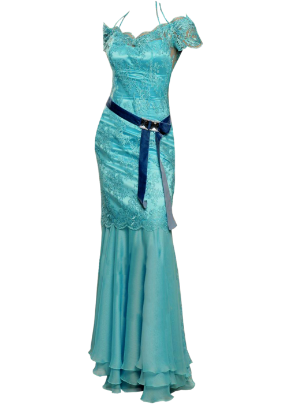 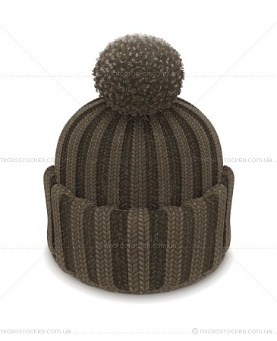 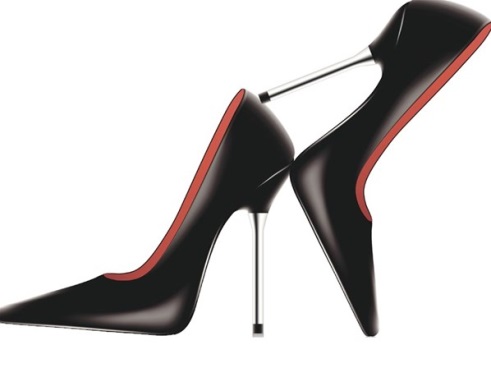 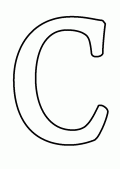 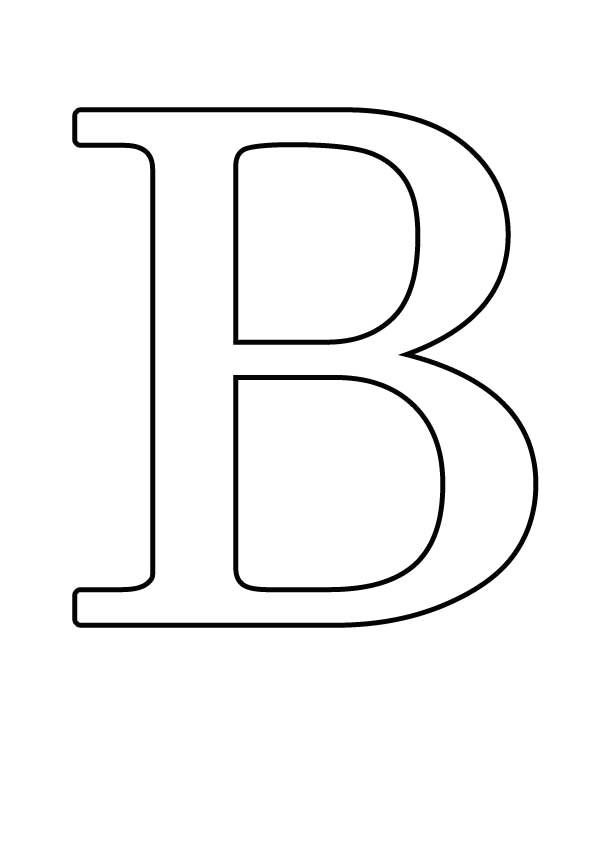 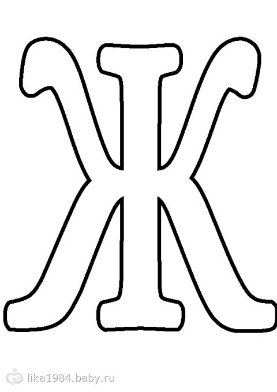 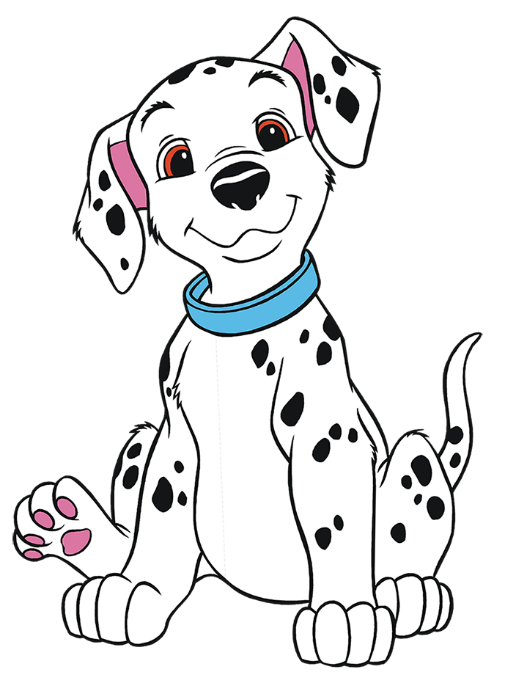 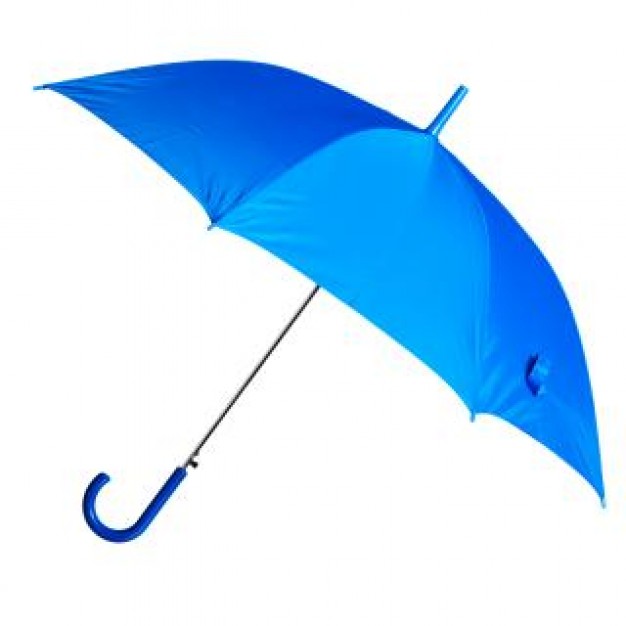 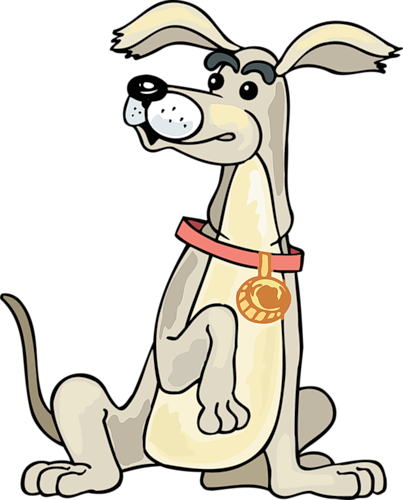 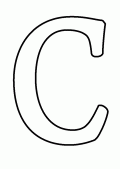 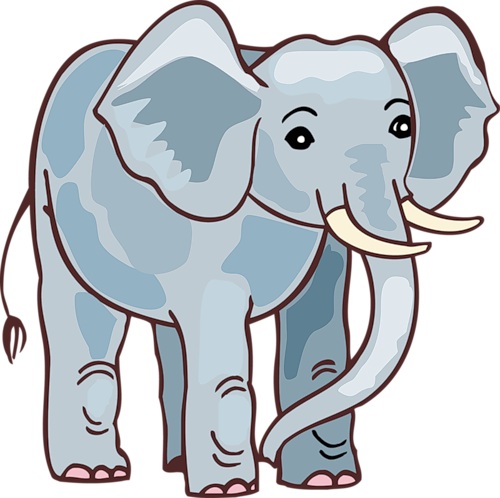 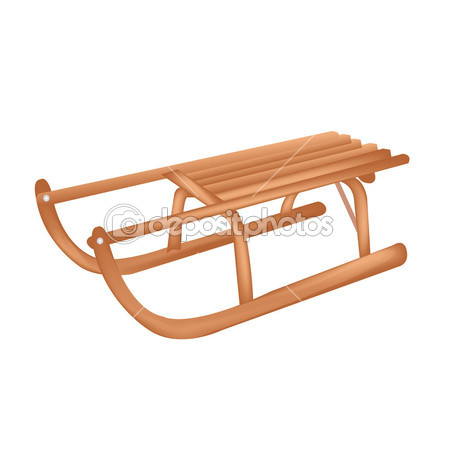 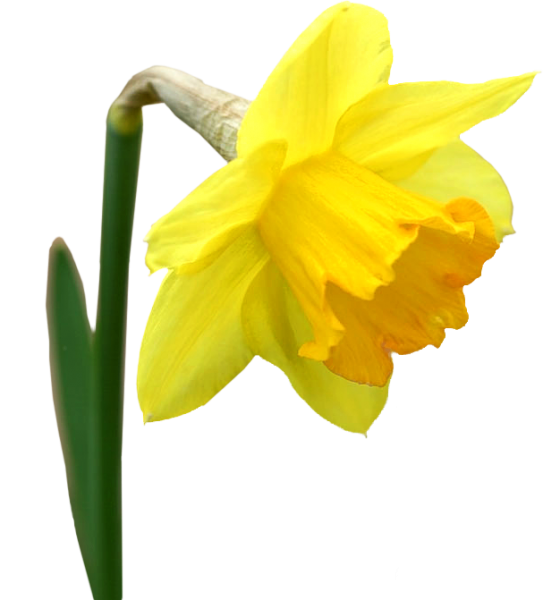 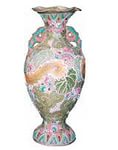 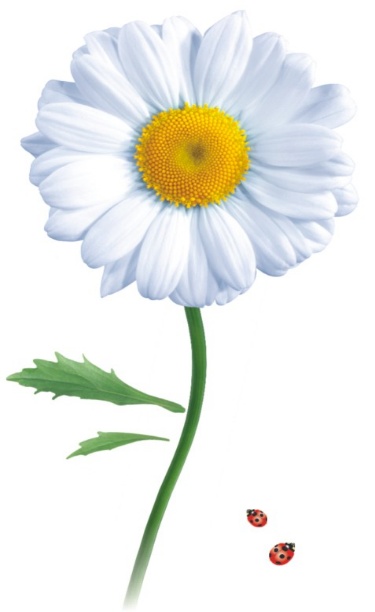 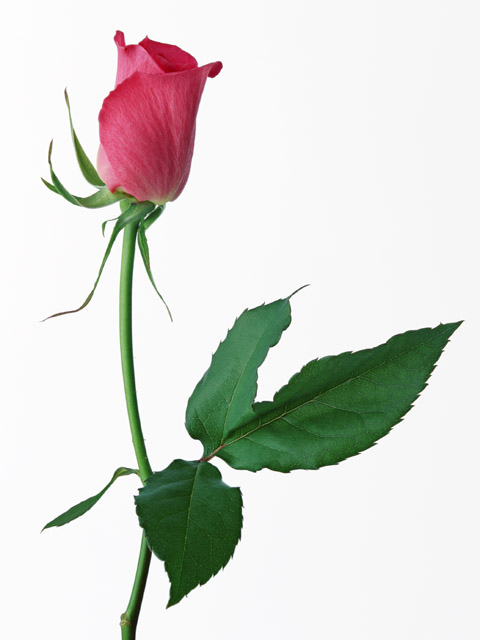 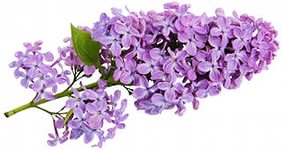 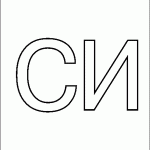 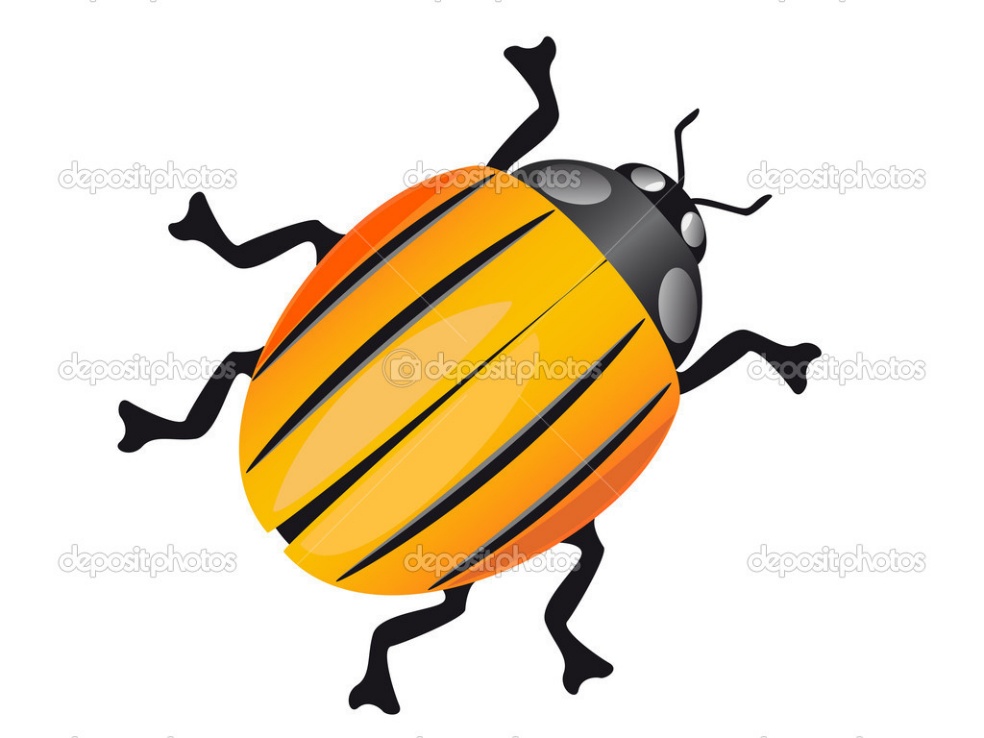 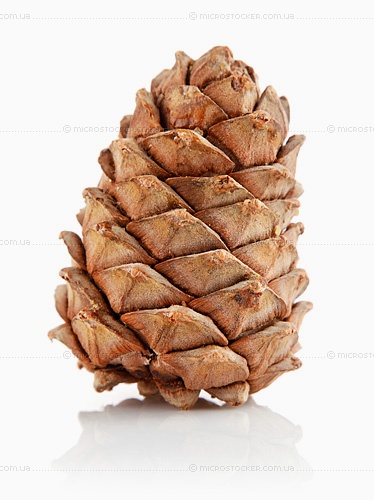 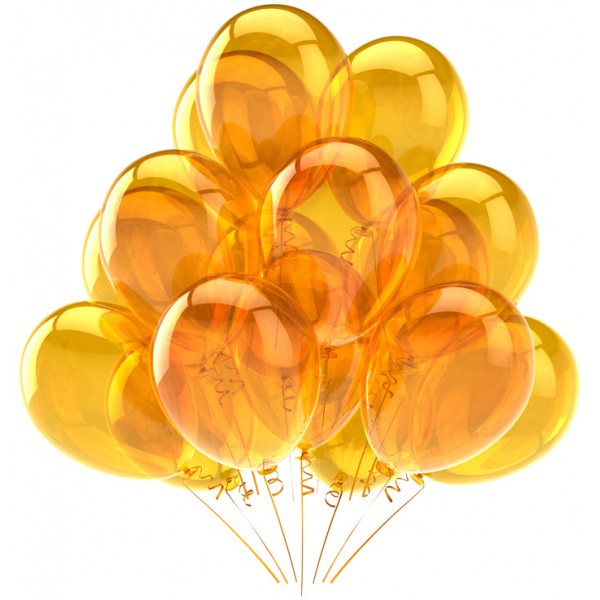 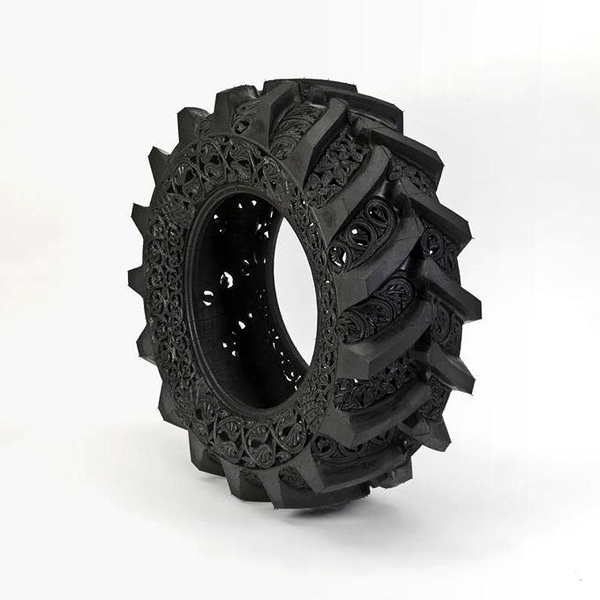 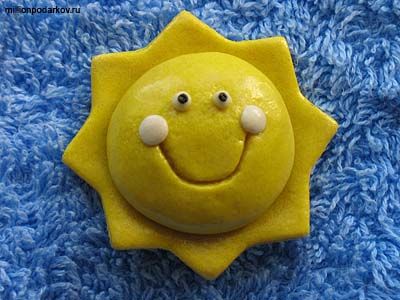 МОЛОДЕЦ!!!!